1
Implementing a Disaster Drill at Your Institution
12-February 2019

Presenters: MD, FAAP, FACEP, FAEMS
Sarita Chung, MD, FAAP
Brent Kaziny, MD, FAAP
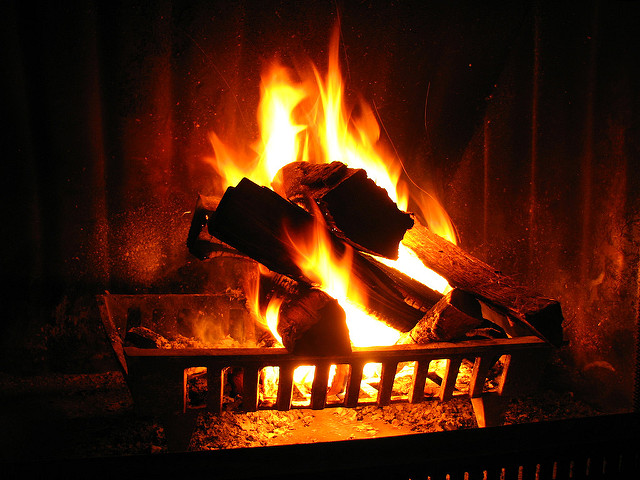 2
ACKNOWLEDGEMENTS
The HRSA, MCHB EIIC is supported in part by the Health Resources and Services Administration (HRSA) of the U.S. Department of Health and Human Services (HHS) under grant number U07MC29829.  This information or content and conclusions are those of the author and should not be construed as the official position or policy of, nor should any endorsements be inferred by HRSA, HHS or the U.S. Government.
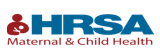 3
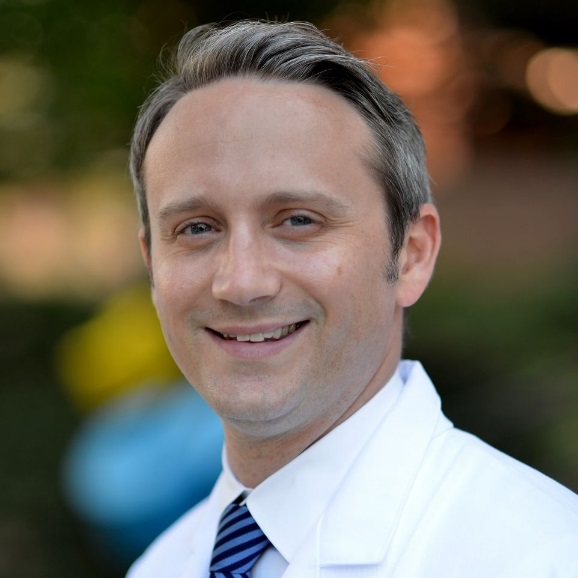 Brent Kaziny, MD, MA, FAAP
Assistant Professor of Pediatrics, Baylor College of Medicine
Section of Emergency Medicine, Texas Children’s Hospital
Director of the EMSC Innovation and Improvement Center’s Disaster Preparedness Domain
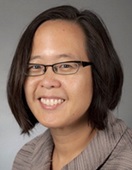 Sarita Chung, MD, FAAP
Associate Physician in Medicine, Division of Emergency Medicine
Assistant Professor of Pediatrics and Emergency Medicine, Harvard Medical School
Co-Director of EMSC Innovation & Improvement Center’s Disaster Preparedness and Recovery Domain
4
WHAT IS AN EXERCISE?
Exercises and their objectives can focus on: 
Testing a plan, protocol, or new procedure 
Practicing skills (such as those used for patient triage or tracking) 
Preparing for more complex exercises 
Training on new equipment (such as radio equipment or devices used during patient evacuation) 
Assessing/improving ways in which stakeholders work with each other in various situations
5
PEDIATRIC EXERCISES
Children may need specialized resources related to their needs on the basis of:
Anatomic Differences
Developmental Differences
Immunologic Differences
Psychosocial Differences
6
PEDIATRIC EXERCISES
Pediatric patients may present to community providers and hospitals that do not routinely care for children. 
Important to conduct exercises that focus on pediatric populations, identifying gaps in preparedness, training, response, and recovery for children in disasters and address issues such as: 
Treating children who arrive without a parent or caregiver; 
Identifying and reuniting children with their families; 
Pediatric triage; 
Utilizing pediatric-sized equipment; and 
Addressing disaster mental health problems in pediatric patients.
7
THE GOAL
All disaster-related exercises should include a component or subset of pediatric victims based on their representation in the population and likelihood of being affected by mass- casualty events.
8
HOW TO INCORPORATE?
Pediatric-Specific Exercise Versus Incorporating Pediatrics Into General Exercises 
Different Approaches
Pediatric Specific – The “School Bus Accident”
Family Centric – The State Fair Attack
General Population – Children are up to 25% of the victims
9
THE EXERCISE CYCLE
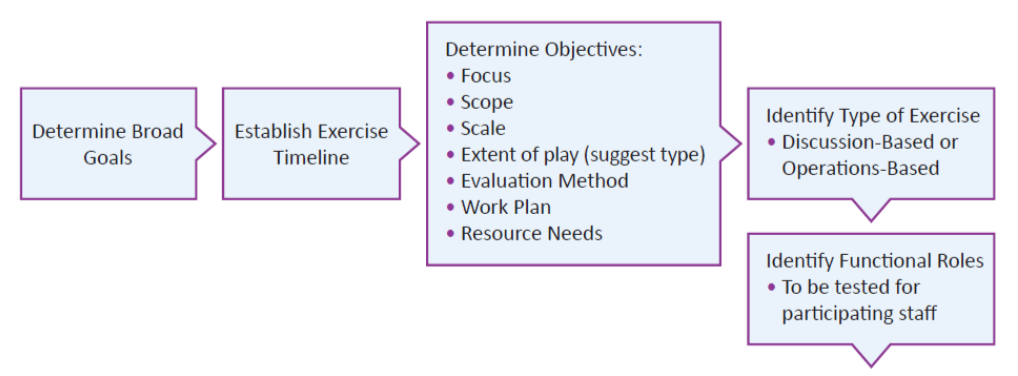 10
THE EXERCISE CYCLE
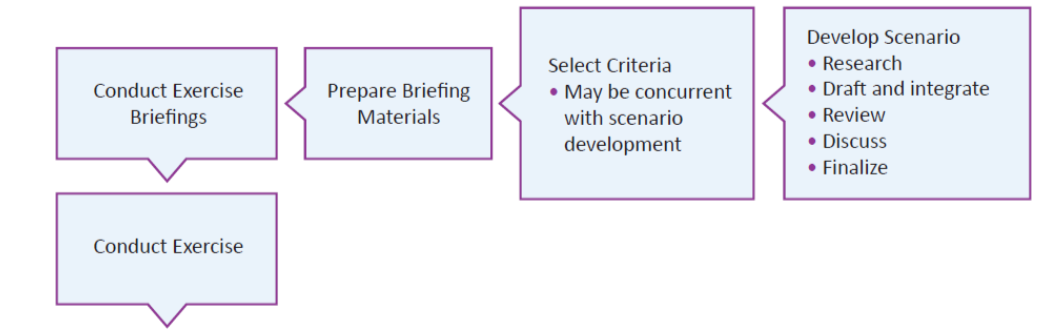 11
THE EXERCISE CYCLE
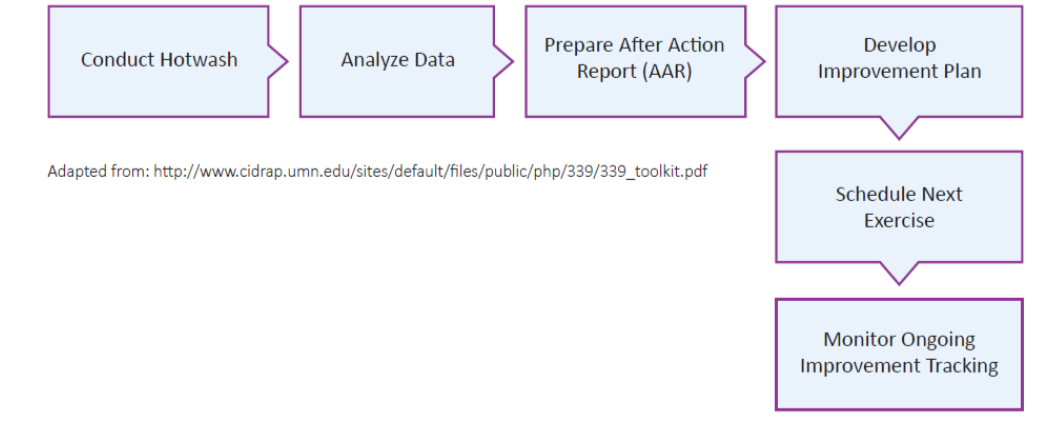 12
FOR EMERGENCY DEPT
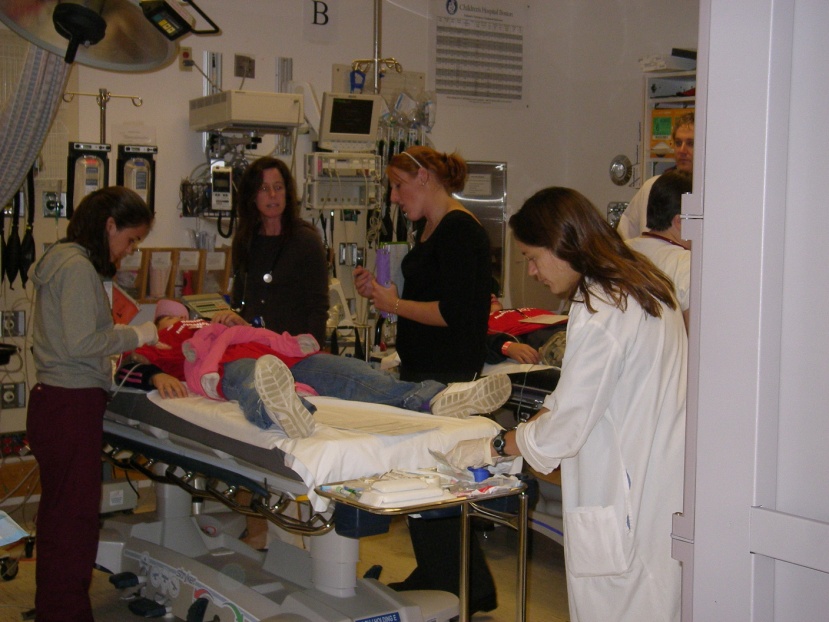 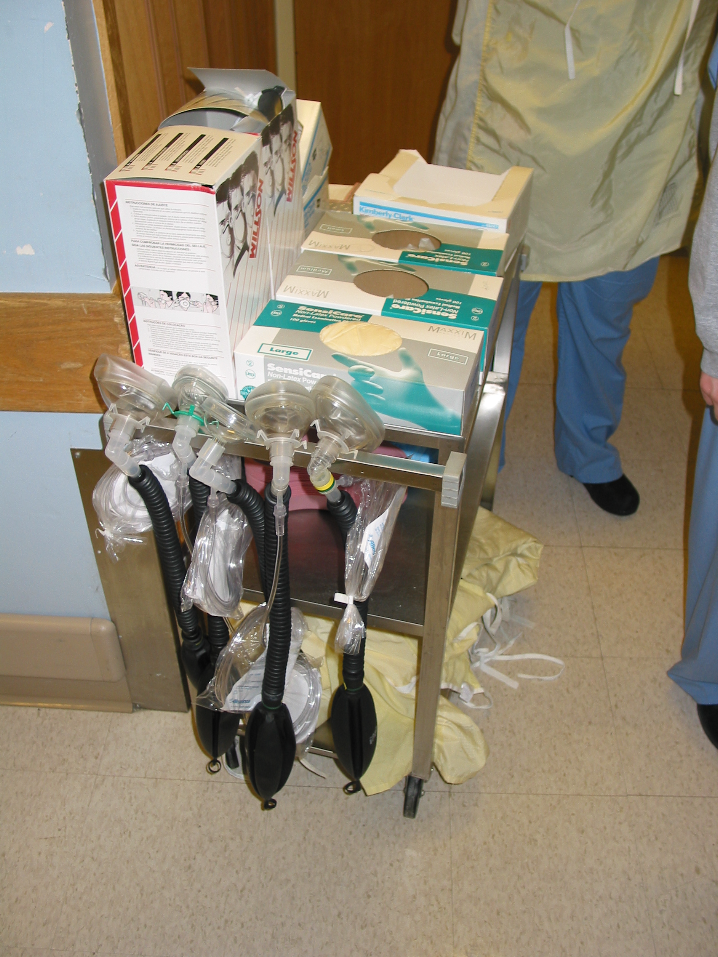 Staff

Stuff

Space

Structure
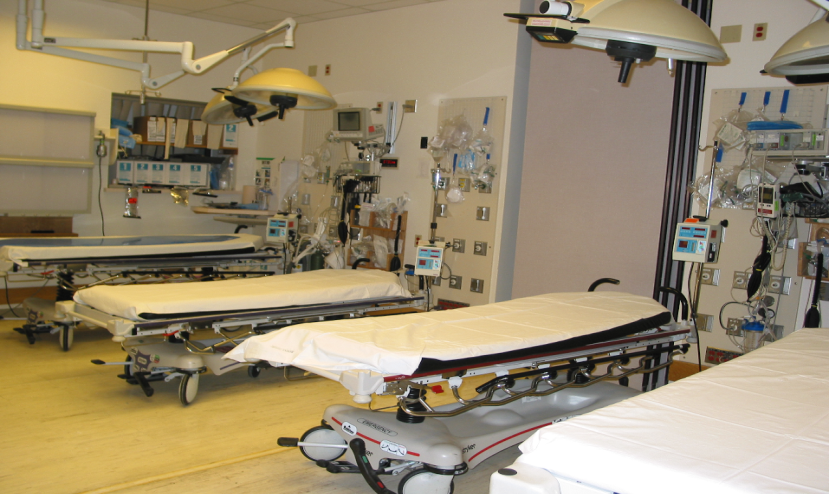 Kaji et al Acad Emerg Med  2006; 13:1157–1159
13
DISCUSSION BASED
Seminars
Workshops
Tabletops
Games
14
DISCUSSION BASED
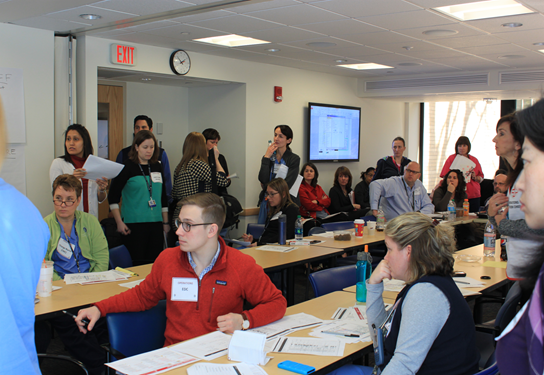 Seminars
Orients participants to:
Authorities
Strategies
Plans
Policies
Protocols
15
DISCUSSION BASED
Workshops
Increase participant interaction
Focus on improving plans
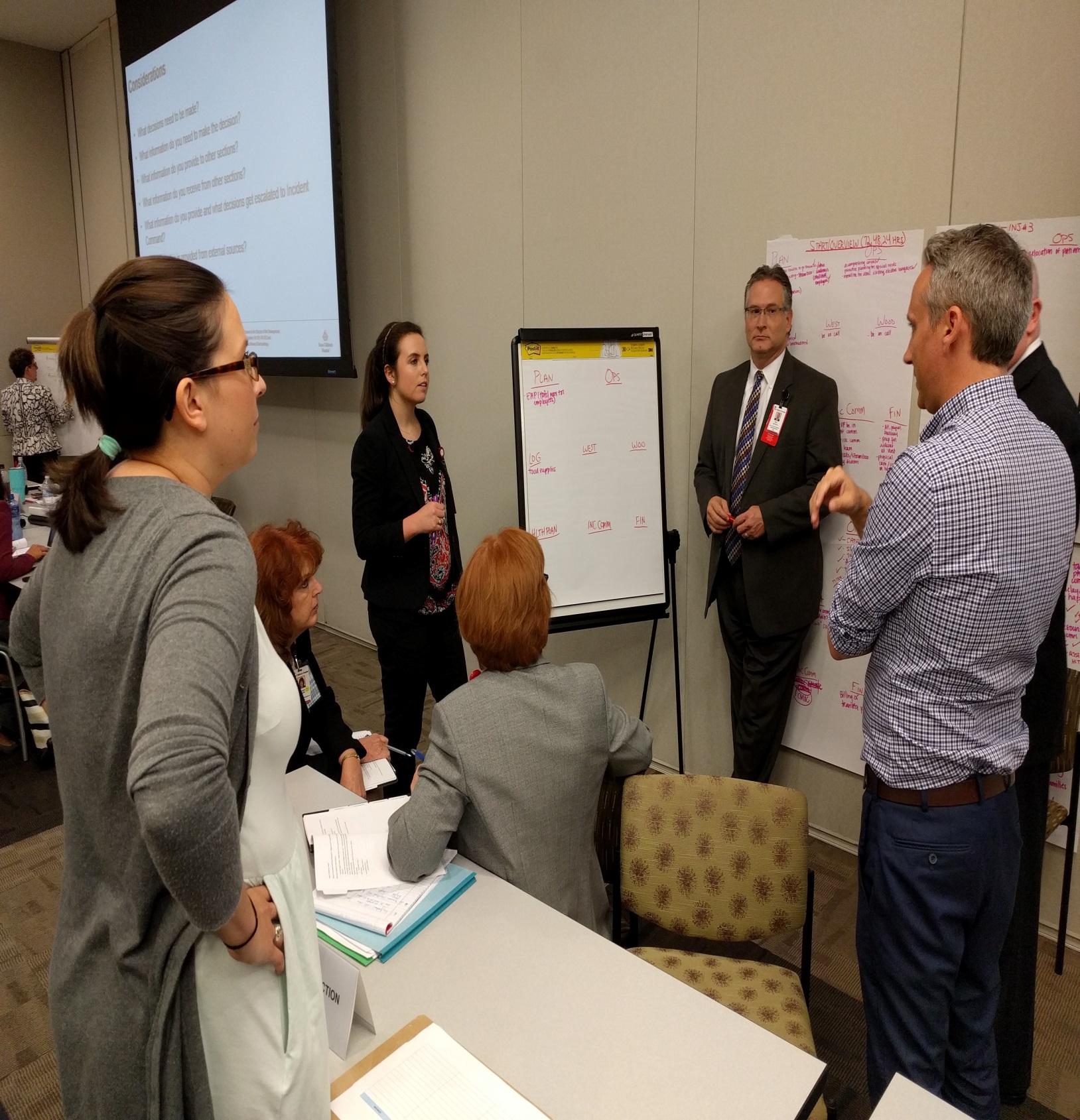 16
DISCUSSION BASED
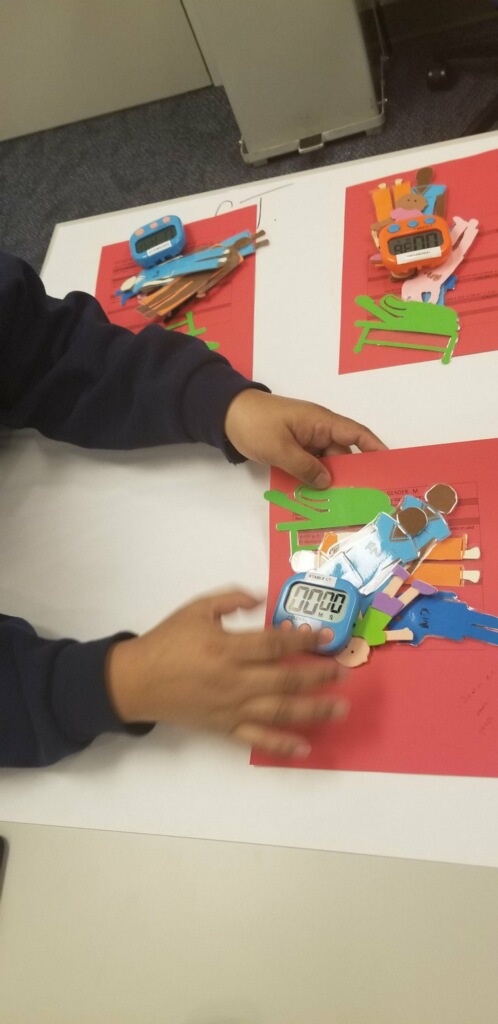 Tabletops
Generate discussion around a hypothetical emergency to facilitate understanding
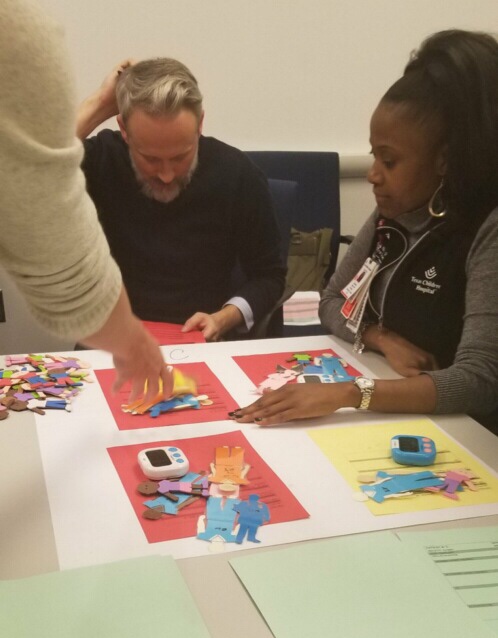 17
DISCUSSION BASED
Games
Simulations
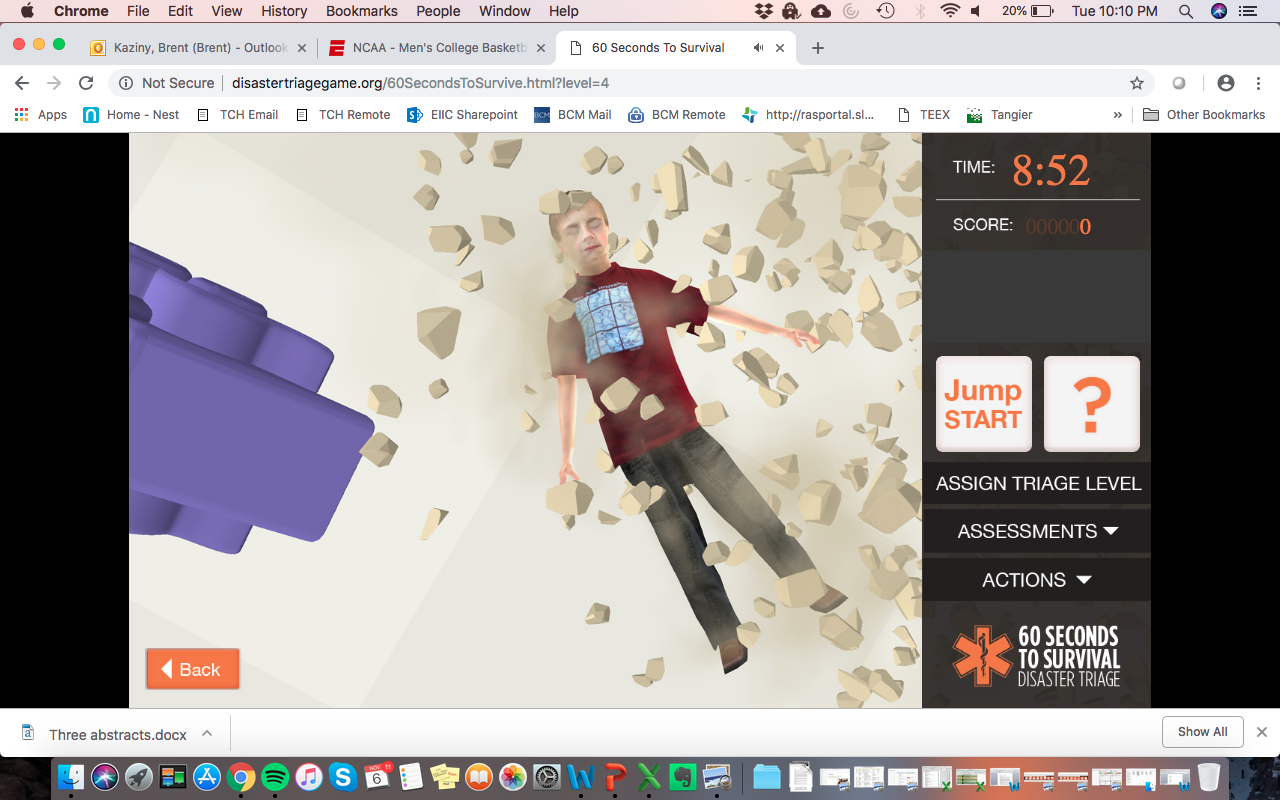 18
OPERATION BASED
Drill
Functional Exercise
Full-Scale Exercise
19
OPERATION BASED
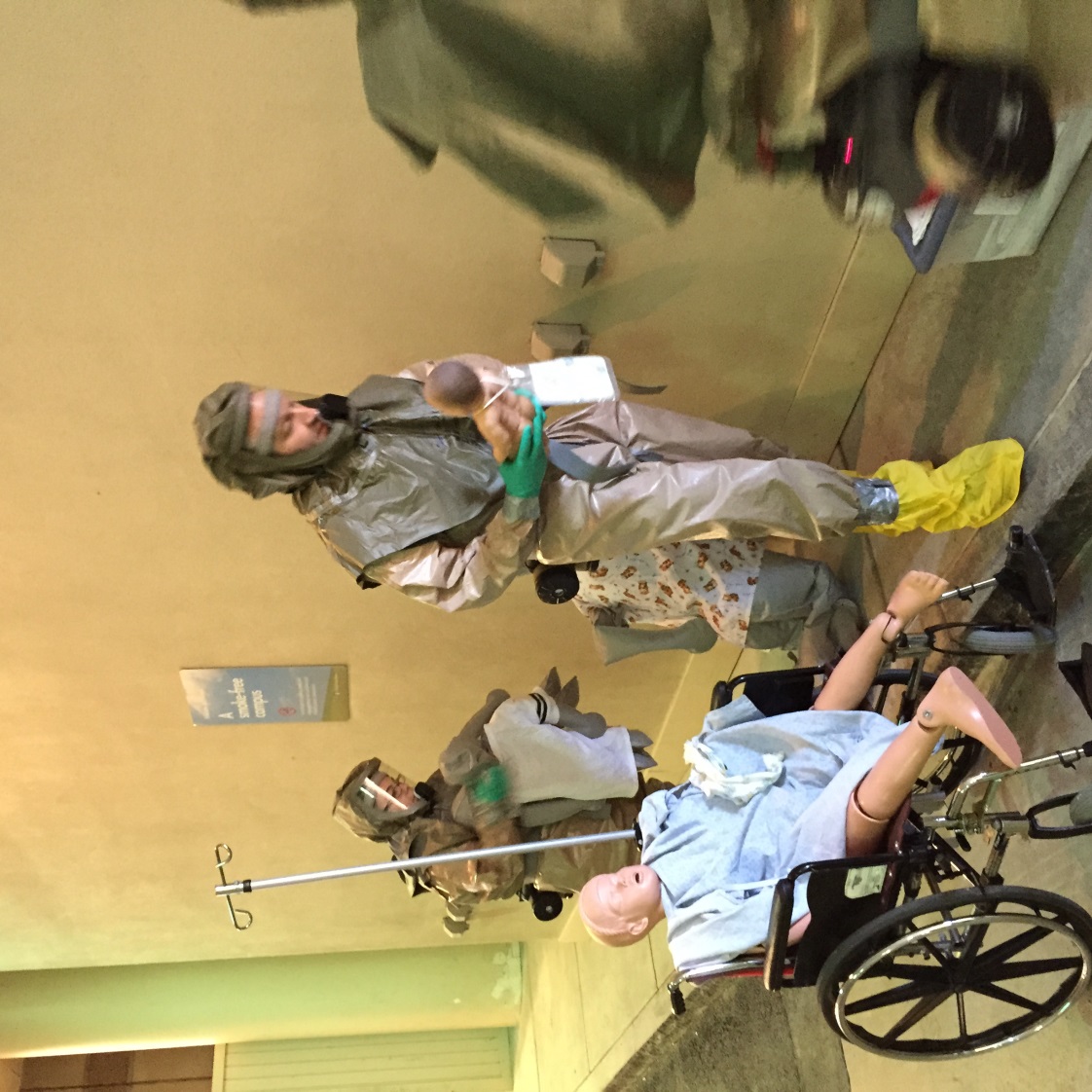 Drill
Test a specific operation
20
OPERATION BASED
Functional Exercise
Validate and evaluate plans
Exercise scenario with injects
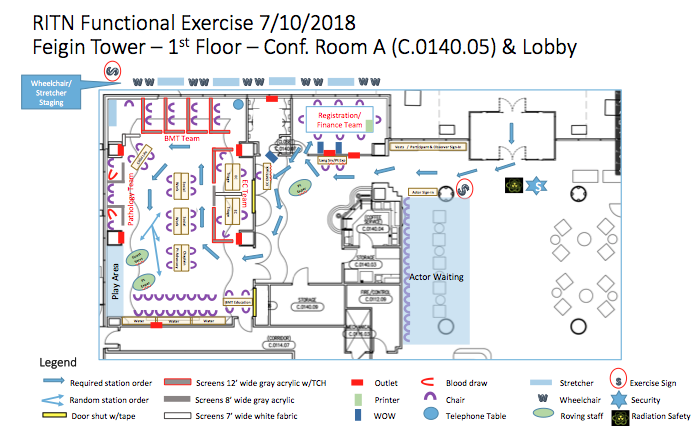 21
OPERATION BASED
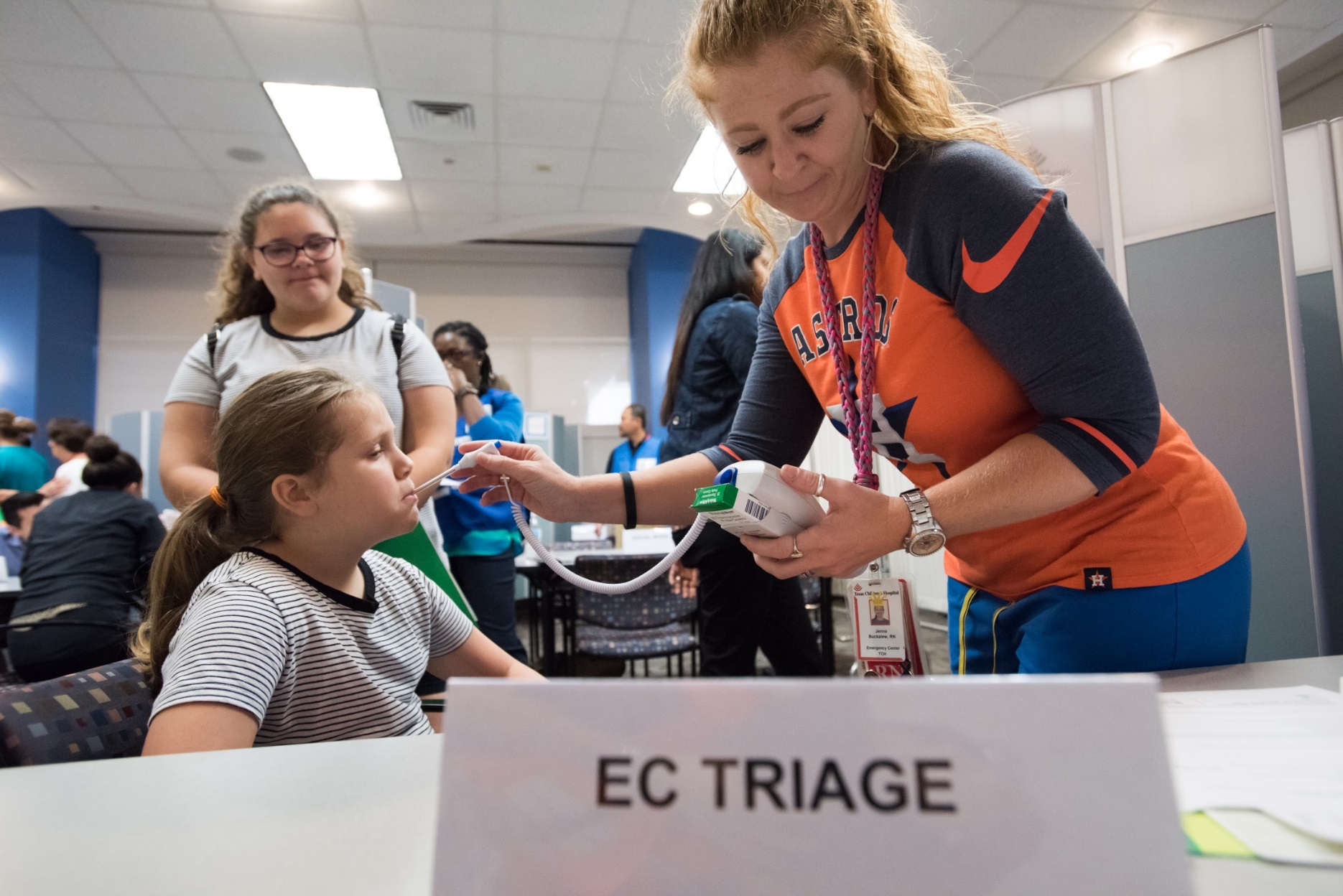 Functional Exercise
22
OPERATION BASED
Full-Scale Exercise
Multidisciplinary
Coordination
Communication
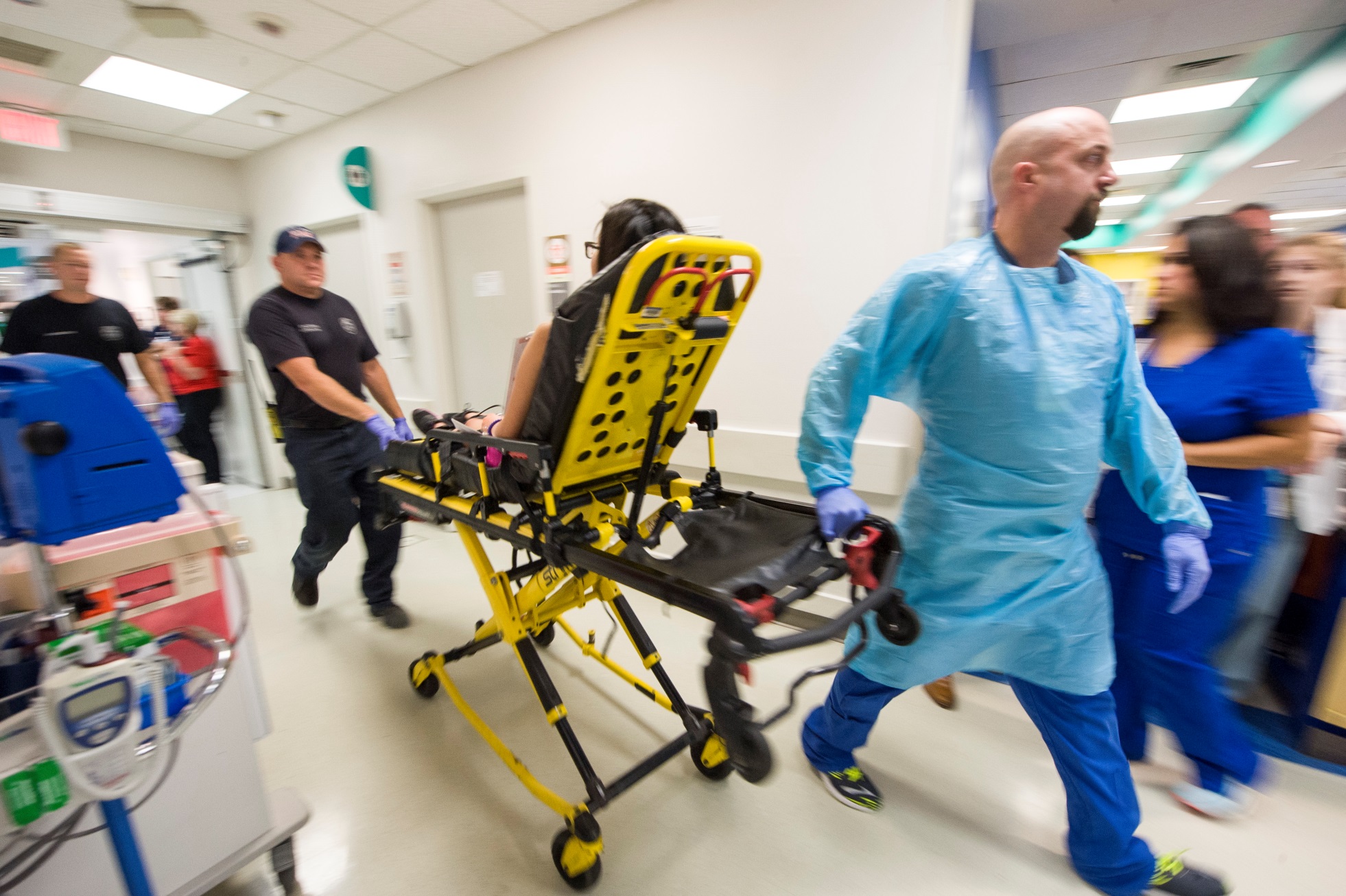 [Speaker Notes: After Allison an additional]
24
TYPES OF EXERCISES
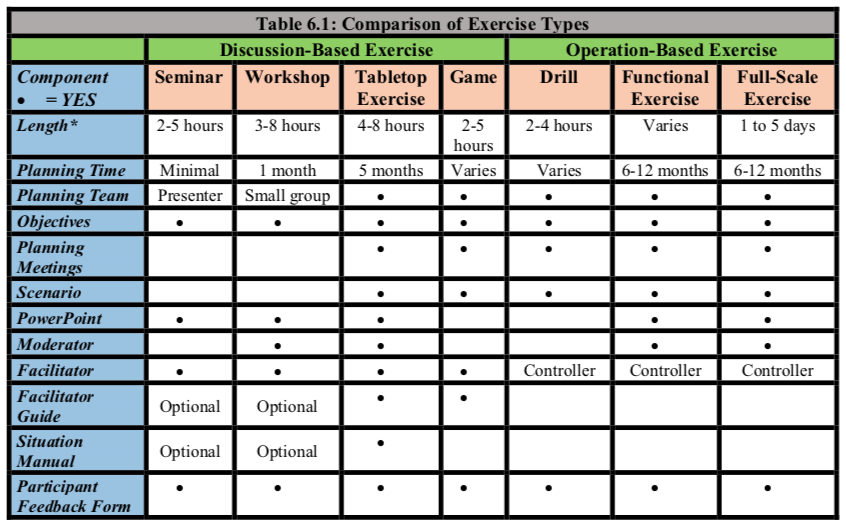 25
NEXT STEPS
Revise the plan that was exercised or discussed
Shortly after the exercise to keep up momentum and while the information is still fresh
Most plans are written by a small group of people with an idealistic mindset of how the actual event will be handled
The purpose of certain exercises is to share the plan with exercise participants who can offer input to improve the plan and the professionals’ abilities to use plan concepts in a real-world situation.
26
RESOURCES
AAP Pediatric Disaster Preparedness and Response Topical Collection: Pediatric Preparedness Exercises https://www.aap.org/en-us/advocacy-and-policy/aap-health-initiatives/Children-and-Disasters/Pages/Pediatric-Terrorism-And-Disaster-Preparedness-Resource.aspx